Condensed Matter Physics IISS 2015
Wednesday 9:30-12:30
Seminar Room Physics 2

Prof. Paul H.M. van Loosdrecht
pvl@ph2.uni-koeln.de
www.loosdrecht.net
Kondo effect
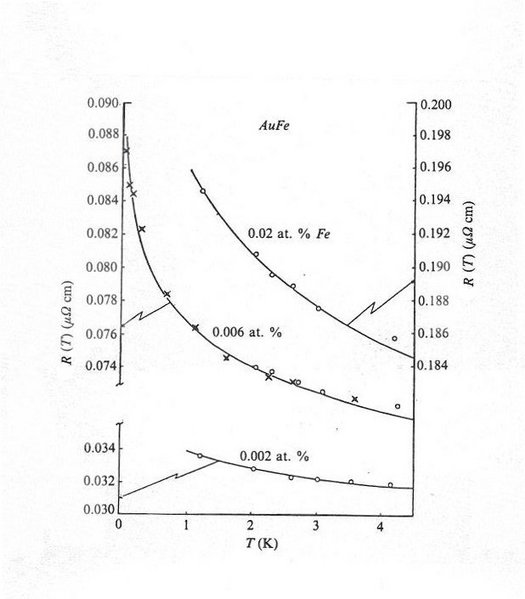 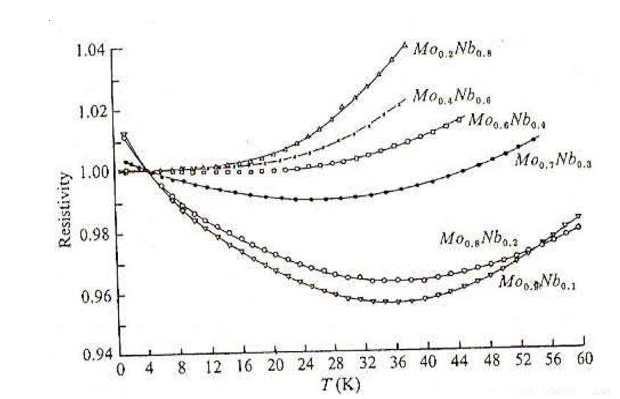 Kondo,  Progress of Theoretical 
Physics 32: 37 (1964)
[Speaker Notes: 41 Nb niobium : [Kr] 4d4 5s1
42 Mo molybdenum : [Kr] 4d5 5s1]
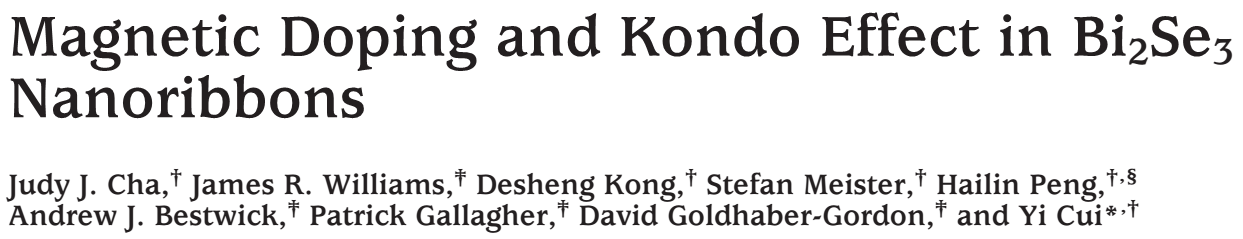 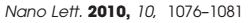 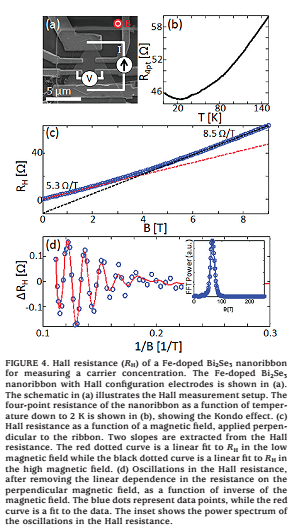 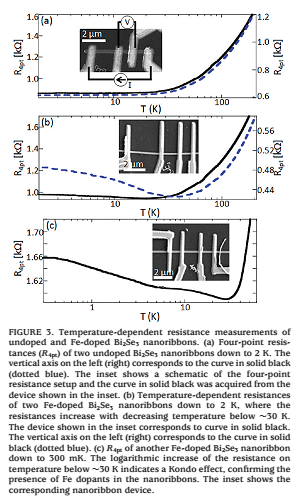 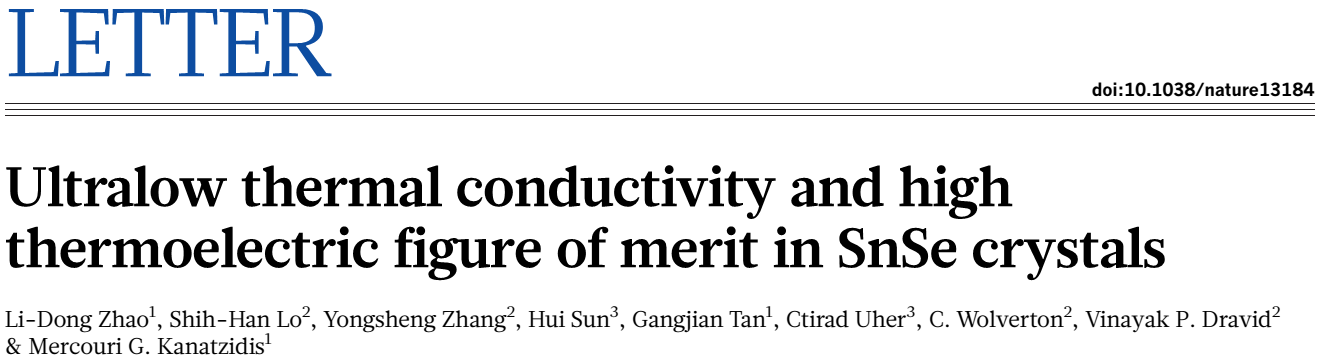 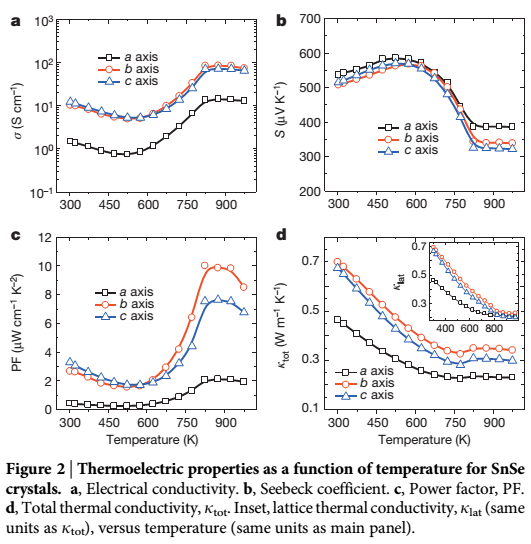 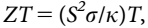 Reasonable 
Seebeck coeff.
‘good’ chargeconduction
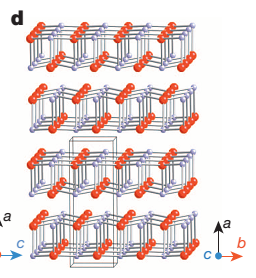 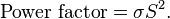 ‘bad’ thermal
conduction
Layered material
Anharmonic phonons
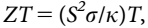 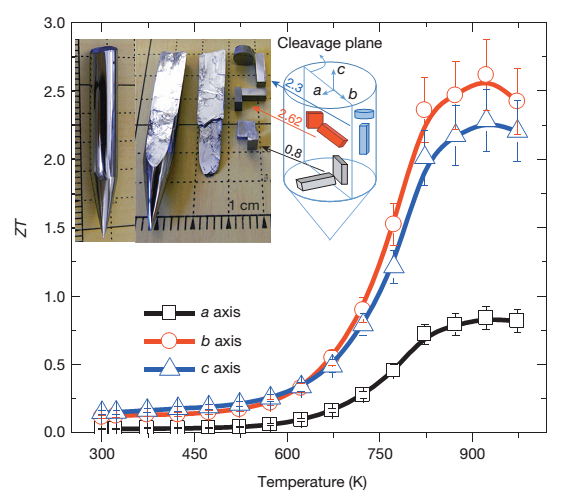 Commonly used:
Bi2Te3: ZT ~ 0.8 at RT
Interest now: TI’s
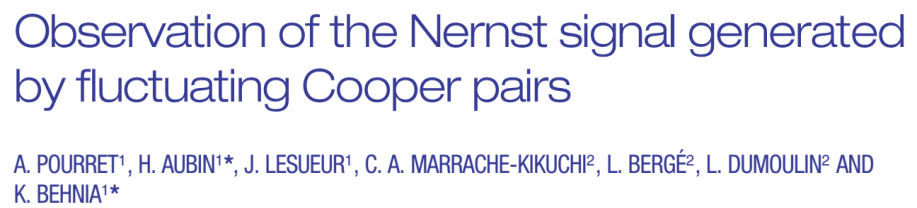 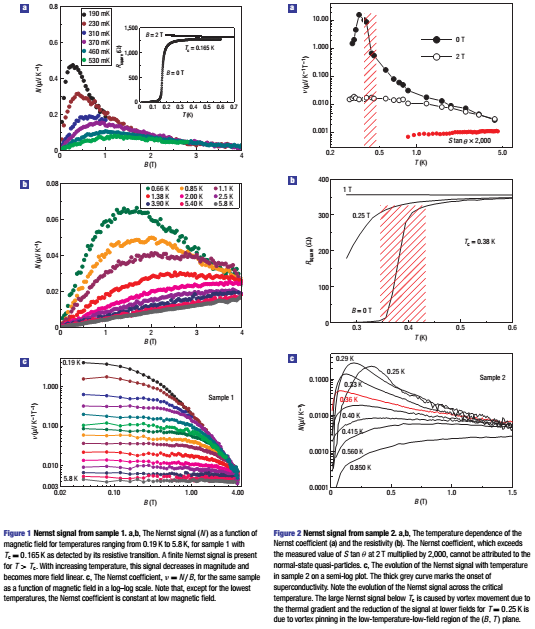 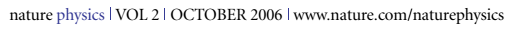 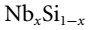 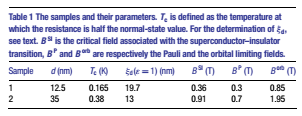 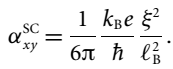 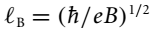 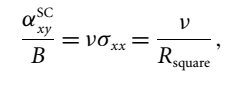 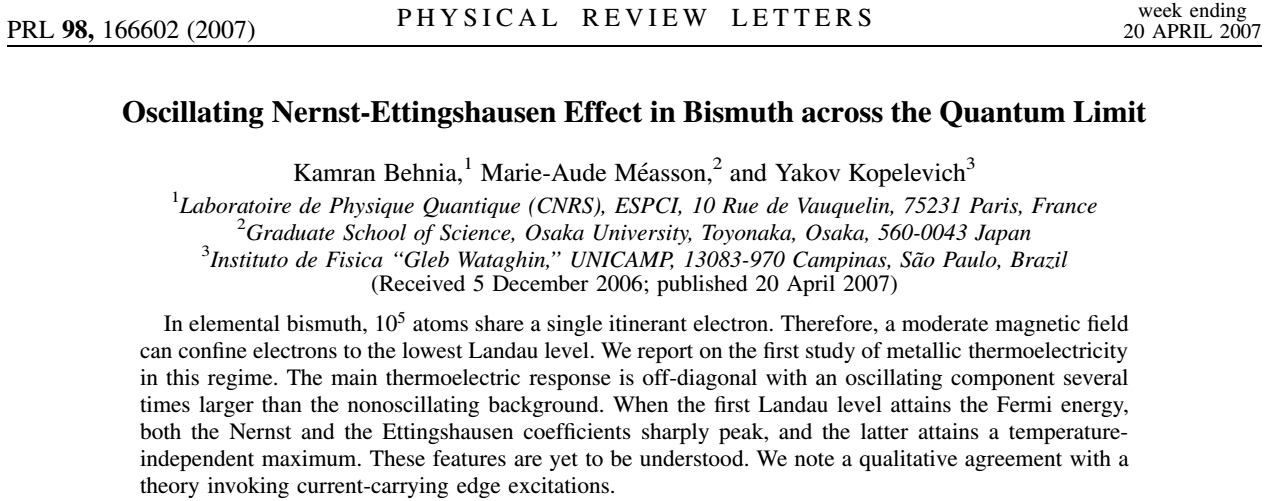 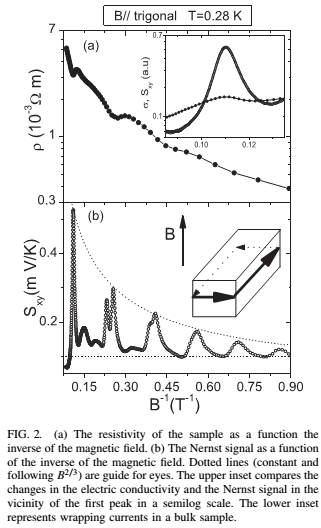 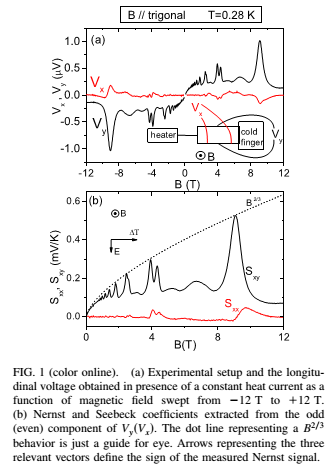 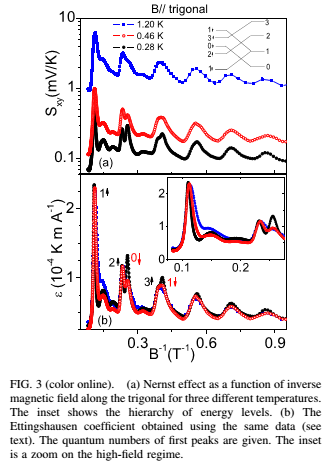 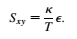 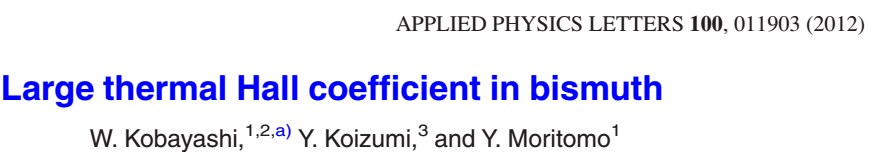 Righi-Leduc effect
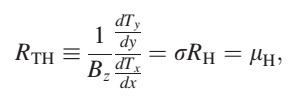 metals
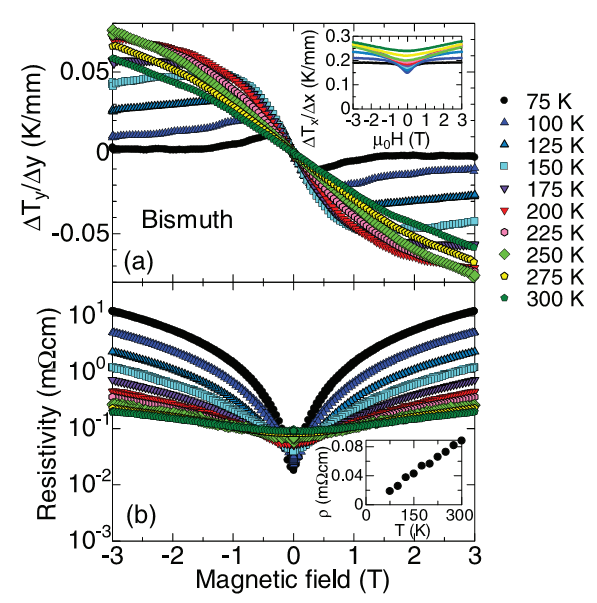 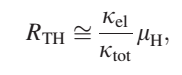 Semi-conductors
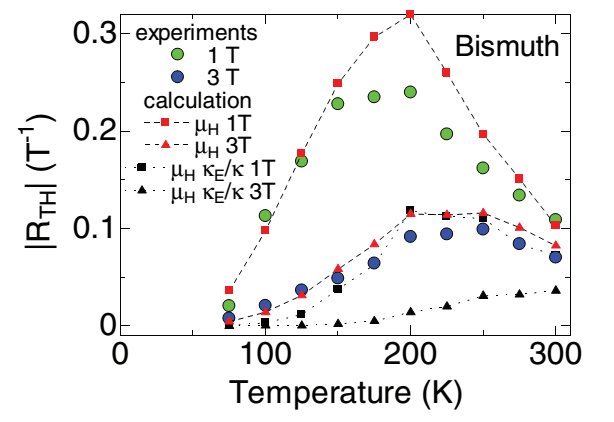 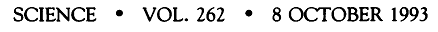 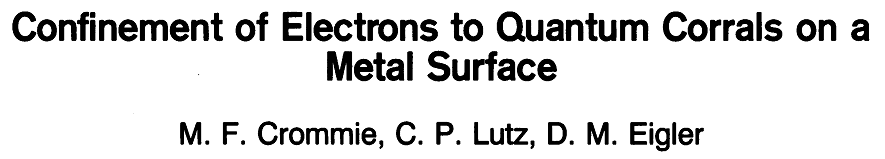 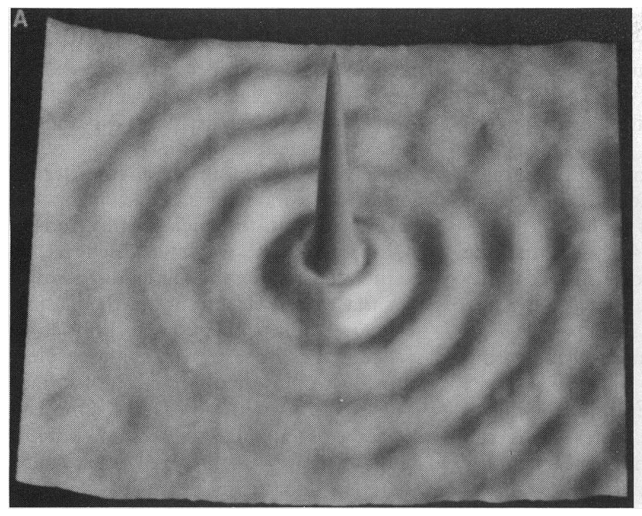 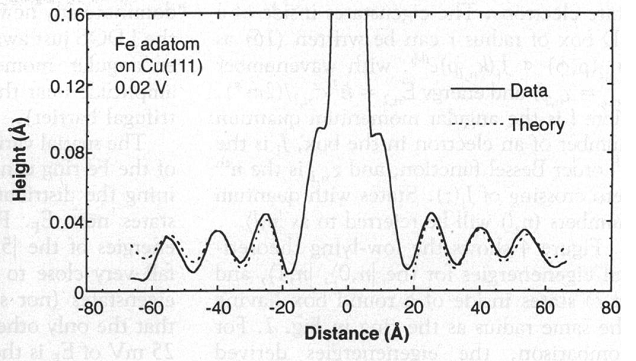 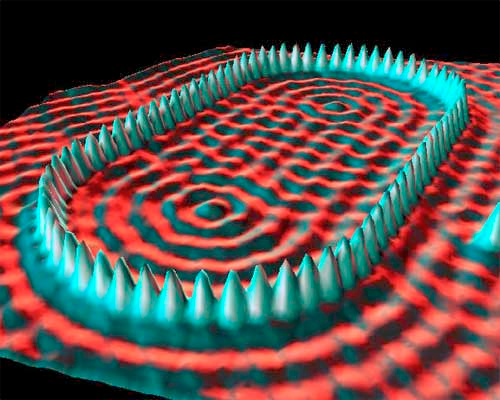 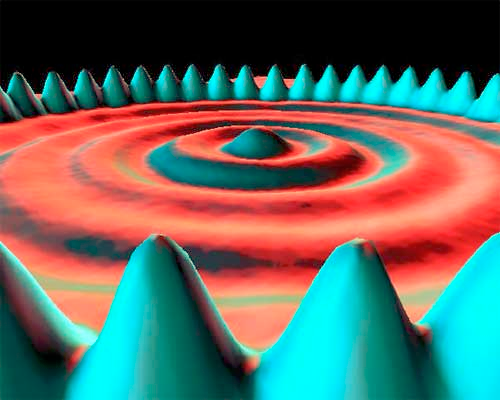